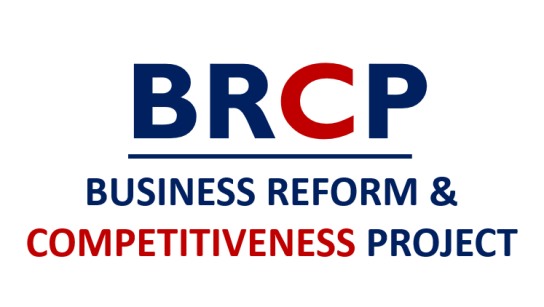 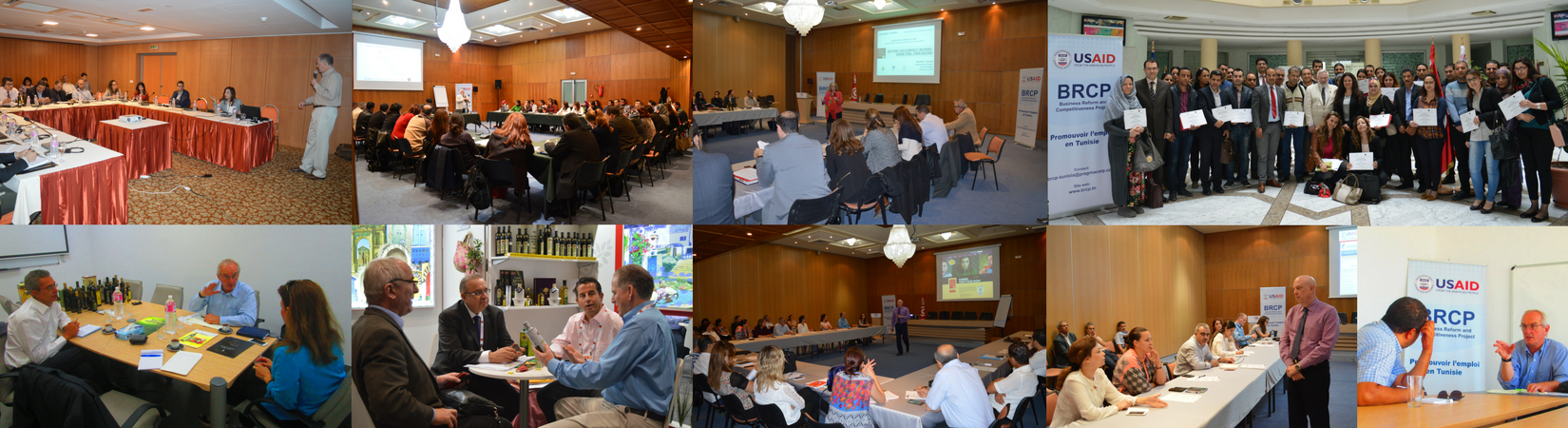 Promouvoir la Compétitivité et les Exportations du secteur de l'Agroalimentaire
Qu’est-ce que le BRCP ?
Le Business Reform and Competitiveness Project (BRCP) est un programme conçu et financé par USAID dans le cadre de la coopération tuniso-américaine
2
Assistance du BRCP au secteur agroalimentaire
BRCP concentre ses efforts pour accompagner les entreprises tunisiennes du secteur sur les marches internationaux et pour améliorer leur compétitivité
Support stratégique pour la création d’une image de marque de l’huile d’Olive tunisienne et des produits biologiques
Programme d’accompagnement pour une standardisation de la qualité du produit tunisien
Support pour améliorer l’accès au financement des PME du secteur
Partenariats avec des institutions publiques et privées pour le développement de programmes de promotion du secteur (Ministère de l’Agriculture, Ministère du Commerce, CEPEX, PACKTEC, GICA, CONECT, UTICA…)
3
Assistance du BRCP au secteur agroalimentaire
4
Accompagnement pour le Summer Fancy Food Show 
NEW YORK
5
BRCP 
@Summer Fancy Food Show 2016 NEW YORK
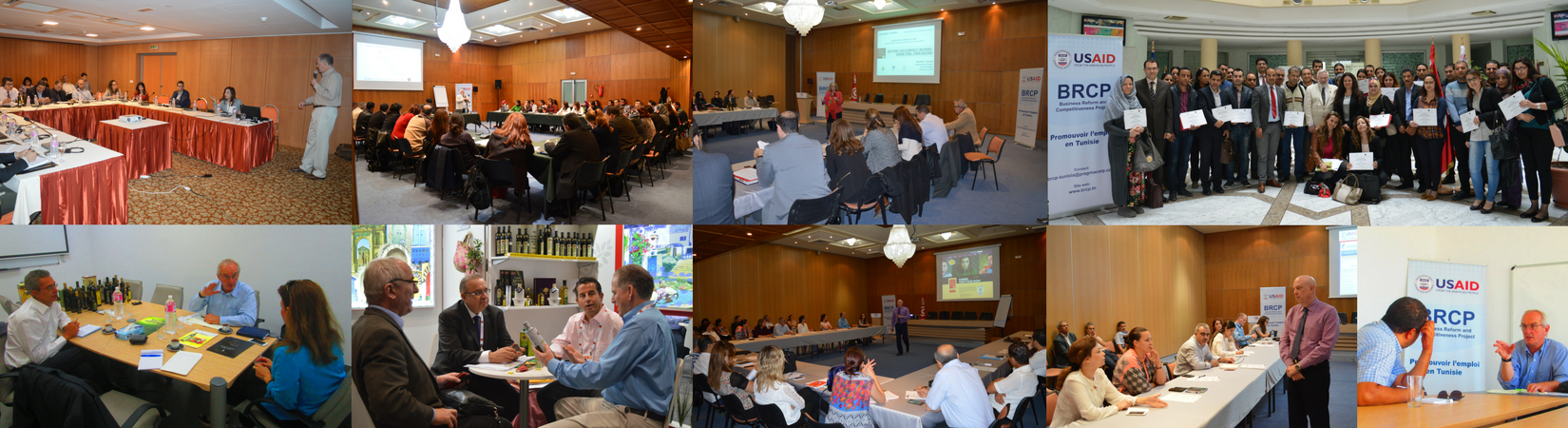 Contact:
Tel  :        (+216) 71 86 23 87 
Fax :        (+216) 71 86 23 78 
Mail :       brcp-tunisia@pragmacorp.com
Website : www.brcp.tn
This presentation was made possible with the support of the American People through the U.S. Agency for International Development (USAID). 
The contents of this document are the sole responsibility of the authors and do not necessarily reflect the views of USAID or the US Government.
6
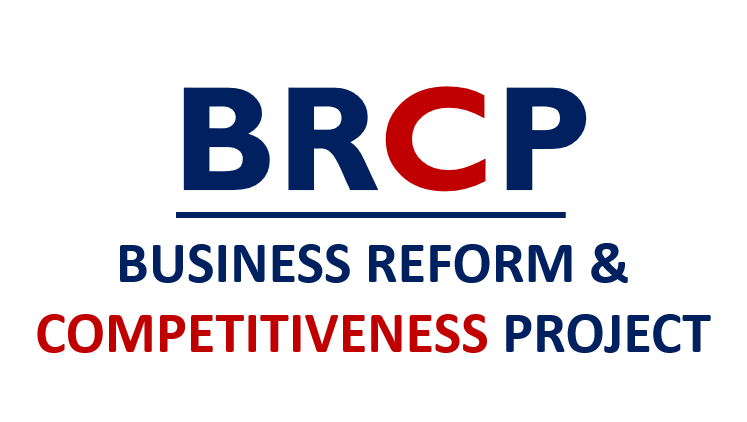